مجلس 6 نطاق 7
مدرسة الهير للتعليم الأساسي والثانوي
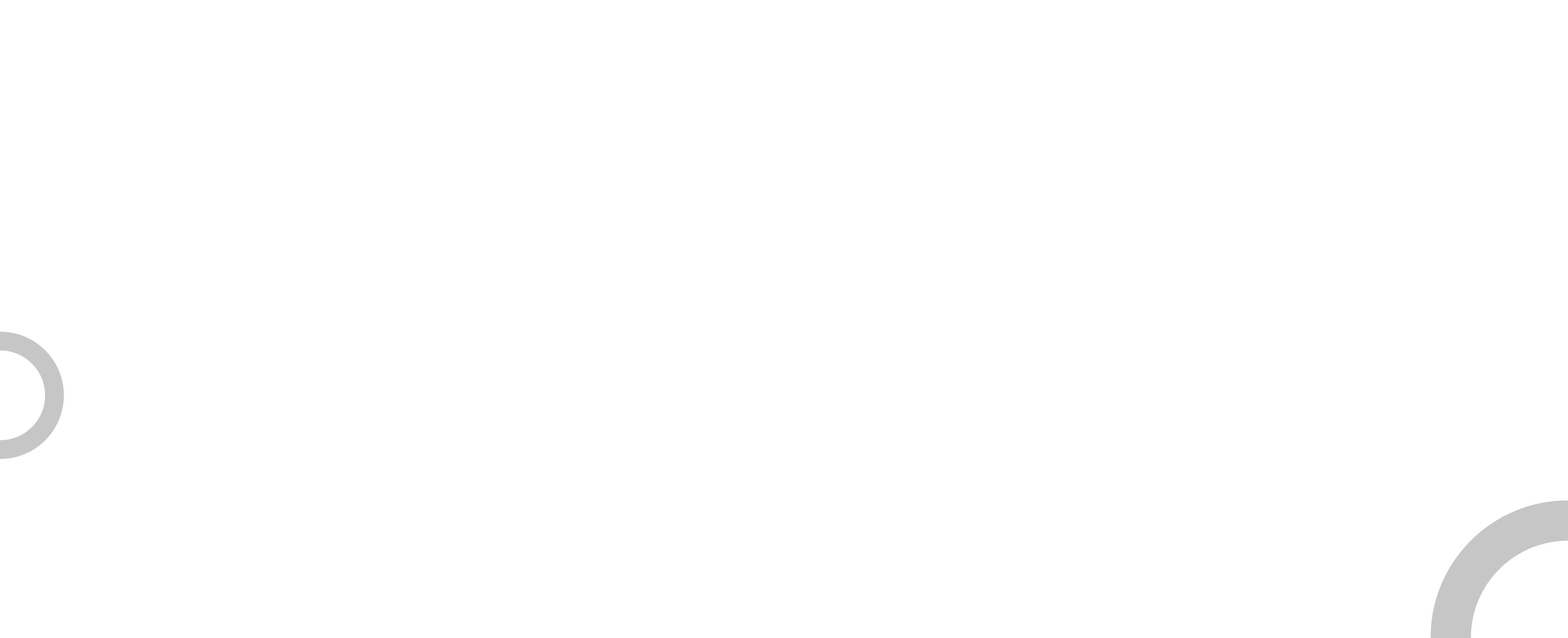 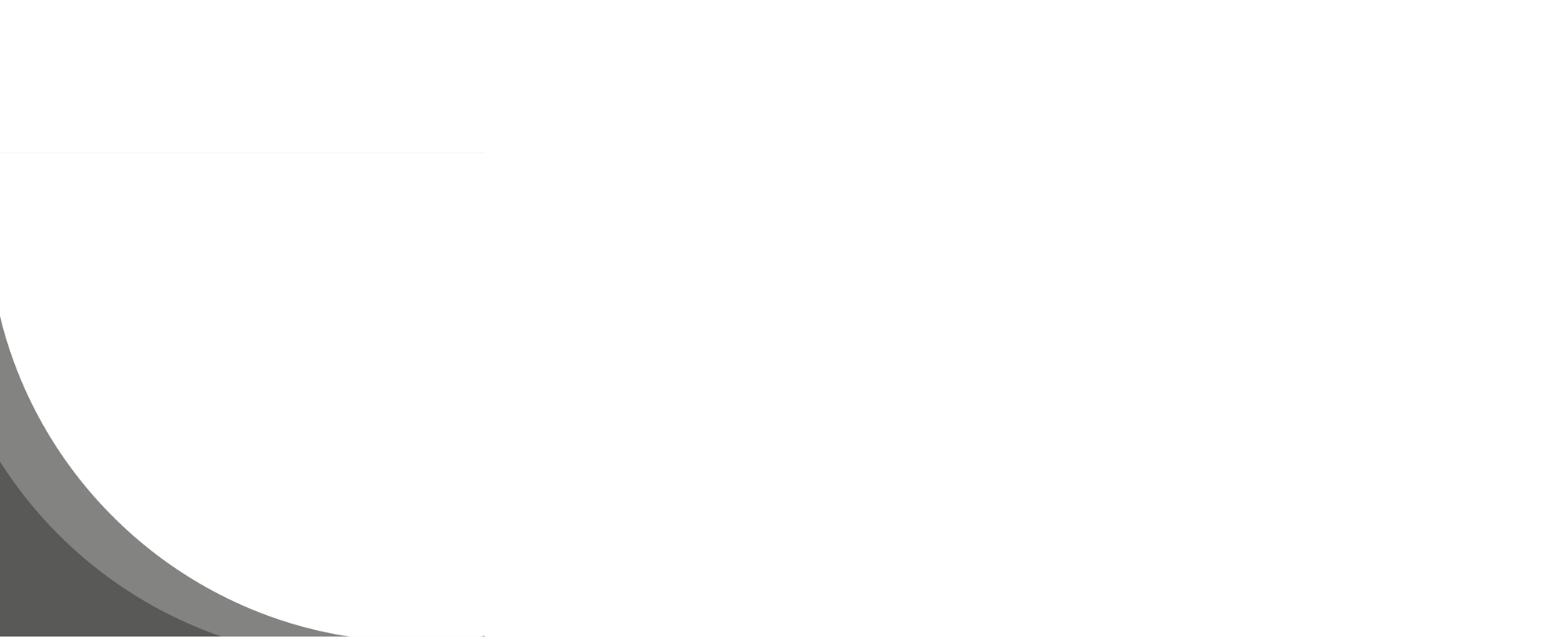 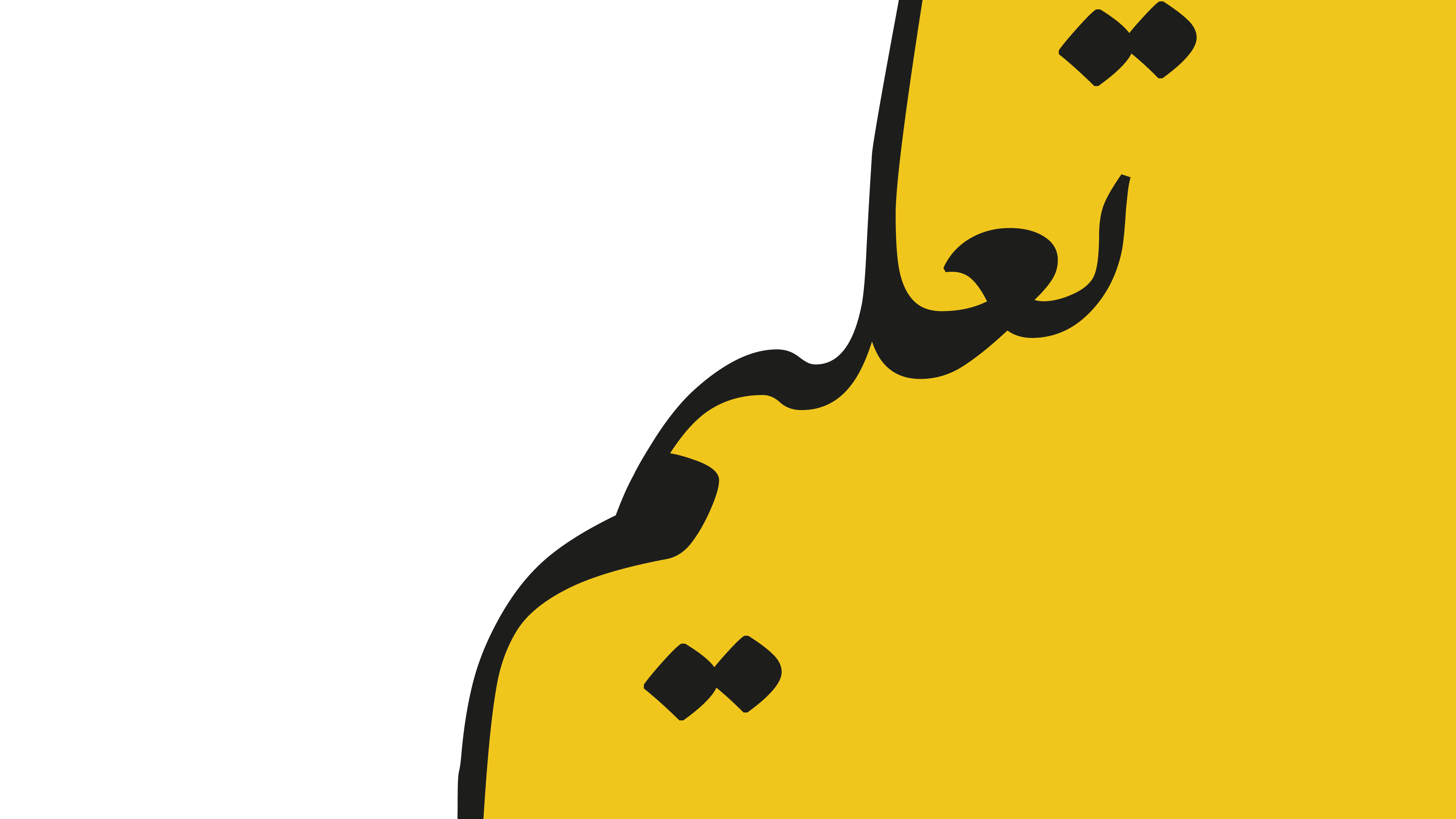 اختبار صف سادس
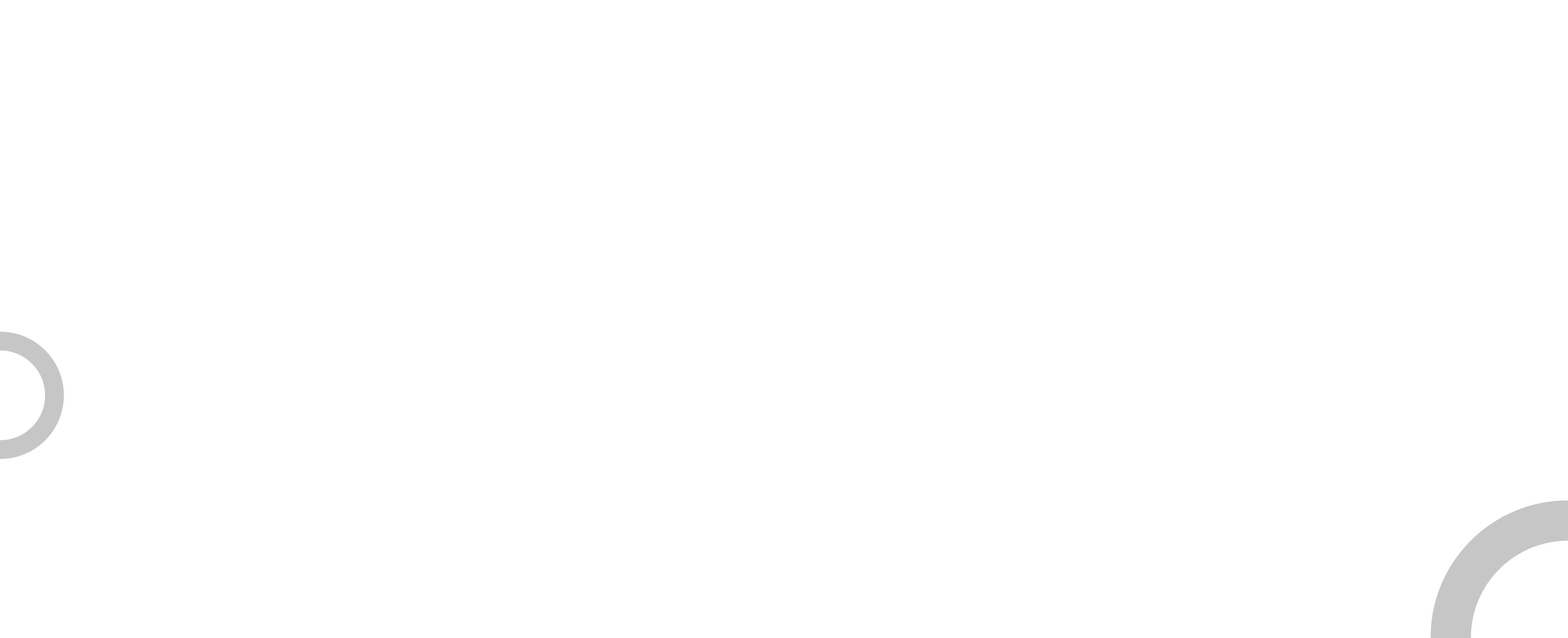 مادة الاجتماعيات 
Omar hasan atallah
2021-2022
مدير المدرسة عارف علي آل علي
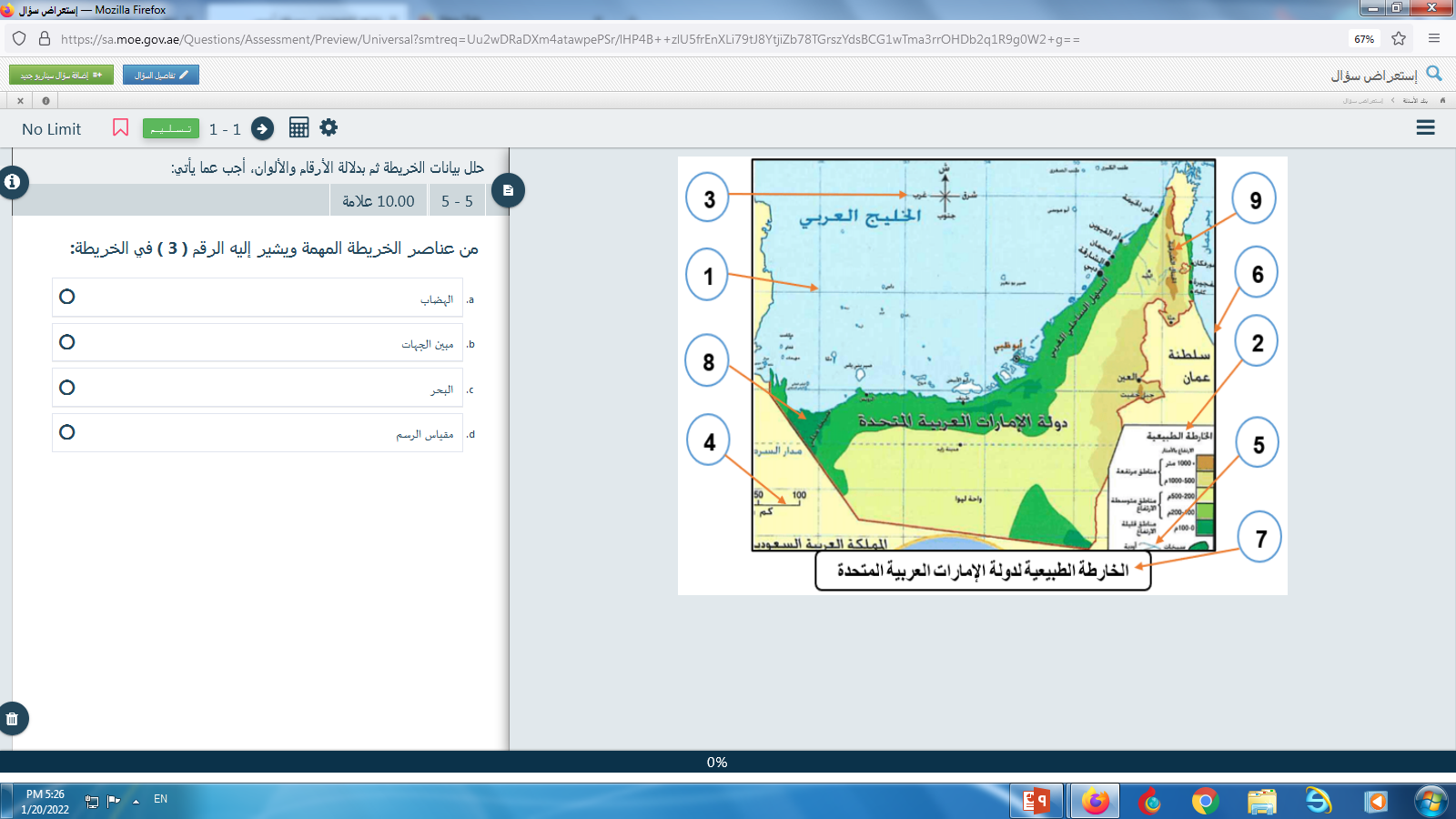 في ضوء دراستك السابقة للوحدة الأولى حلل بيانات الخريطة التالية :
الحدود من الشمال  « .............................
الحدود من الشرق» 
.........................
الحدود من الشمال  الغربي  ...............................
الحدود من الغرب ............................
الحدود من الجنوب   الغربي  ................................
الحدود من الجنوب الشرقي  
.......................
الحدود من الجنوب 
......................................
استكمل معطيات الموقع النسبي لجمهورية الصين
ضع دائرة على رمز لا جابة الصحيحة
كان استقلال كوريا بعد
الدولة التي احتلت كوريا الجنوبية هي
مناخ كوريا في الشتاء يشبه مناخ
اليابان
الحرب العالمية الأولى
شبه الجزيرة العربية
A
A
A
الصين
بعد الحرب الباردة
بلاد الشام
B
B
B
روسيا
الحرب العالمية الثانية
روسيا
C
C
C
بريطانيا
حرب الخليج
المنطقة الاستوائية
D
D
D
ضع دائرة على رمز لا جابة الصحيحة
جبال تقع بين الصين والهند
يحد الهند من الشمال
تقع اسيا بالنسبة للعالم
اليابان
طوروس
في شرق القارات
A
A
A
الصين
الهملايا
في غرب القارات
B
B
B
روسيا
زاغروس
في جنوب القارات
C
C
C
بريطانيا
القرنة السوداء
في وسط القارات
D
D
D
ضع دائرة على رمز لا جابة الصحيحة
أي من التالي يمثل الخط الزمني الصحيح لتاريخ شبه الجزيرة الكورية
A
B
C
D